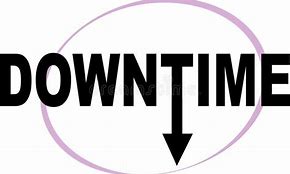 Electronic Health Record Downtime Drills:  a Study of Downtime Procedure Retention Amongst Employees
Lori Cathey, MSN, RN-BC, CPHIMS, 
Grace Baldauf, BSN, RN-BC, Kenya Milladge, MSN, RN
[Speaker Notes: Quick poll: How many of your facilities have downtime drills specifically related to the EHR being inaccessible? 
Why perform downtime drills and are they effective? In order to answer these questions, we did some research into evidence-based articles and conducted our own study of the effectiveness of multiple downtime drills over a period of 2 years.]
Aim/Objectives
To describe the impact of employee participation in downtime drills on the retention of knowledge of downtime processes and procedures. 
To identify variables that impact retention of downtime procedure knowledge.
2
[Speaker Notes: Aka obj 1-did the drill help employees remember what they needed to know]
Background-SAFER Guidelines
It is imperative that all organizations implement downtime procedures per the Safety Assurance Factors for EHR Resilience (SAFER) guide (Office of the National Coordinator, 2017).  The Joint Commission issued Sentinel Event Alert #54 in March 2015, which backed following the SAFER guide. This includes reviewing downtime policies regularly, conducting downtime drills as part of testing with frontline staff, and enlisting multidisciplinary leadership support for these processes.
3
[Speaker Notes: How many of you are familiar with the Safer Guidelines?
The Office of the National Coordinator for Health IT (ONC) released the Safety Assurance Factors for EHR Resilience (SAFER) Guides in January 2014. These guides use a series of organizational multidisciplinary self-assessment checklists, practice worksheets, and recommended practices to address critical areas associated with the safe use of electronic health records (EHRs) and other health information technology (IT).]
Background and Purpose
Background: 

Dependence on the Electronic Health Record (EHR) is the NORM.  
Downtime can have negative impacts on
patient safety
communication
decision-making
quality reporting 
operating costs.  
Planned & unplanned downtimes are EXPECTED events in an EHR. 
Contingency plans must be identified & used during periods of outage to ensure efficient & accurate continuity of care. 
It is crucial for healthcare organizations to ensure employees can access necessary information during a downtime.  

Purpose:
The purpose of this study is to contribute to practical, best practices which lead to retention of downtime procedure knowledge amongst staff in health care facilities.
4
[Speaker Notes: Ex-Nobilis health operated small hospitals; surgical in nature. 90 cases and system failure meant it was unlikely to process and file all the charges in a timely manner. Gaps in care.

Access necessary information such as allergies, Ht/Wt, Vitals and I&O, Last administered dose, active orders.]
Literature Search
A scholarly literature search was performed using articles published within the last five years (with the exception of one article due to lack of availability of topic).  A basic and advanced keyword search was conducted in PubMed, Google Scholar, EBSCOhost, ScienceDirect, CINAL, Medline Complete,  Academic Search Complete, using terms including “electronic medical record” “electronic health record”, “contingency drill”, “contingency plan”, “downtime drill”,  “downtime planning”, “contingency”,  “downtime”, “drill”, “training” “education” and “retention”.  42 relevant publications were reviewed.
42 relevant publications
5
Let’s Review the Literature
According to a survey of eight organizations, only 25 of 140 SAFER recommendations were implemented fully (Sittig, et al, 2018). 
Patient injury and safety events have been identified and reported as a result of EHR planned and unplanned downtime (Sittig, Gonzalez, & Singh, 2014; Menon, Singh, & Meyer, 2014).
A study by the Ponemon Institute demonstrated financial losses of $7000-17,000 per minute of EHR downtime (2016). 
Articles have reported system planned and unplanned downtime incidences of 0.5% or 43.8 hours per year (Sax, Lipprandt, & Rohrig, 2016), 3% (Hoot, Wright, & Aronsky), and 5% (Sittig, Gonzalez, & Singh, 2014).
Majority of downtimes took place during the morning or day shift: 51% between 9 am and 5 pm (Chen, Wang, & Magrabi, 2017) and 69.8% in the morning (Lei, et. Al, 2013).
In an analyses of 76 reported downtime events, downtime procedures were only executed correctly in less than 28% of the incidents.  Downtime incidents were found to be related to patient identification and tracking, laboratory incidents, medication incidents, imaging incidents, documentation-related incidents, hand-off/transfer incidents, registration incidents, procedure incidents, history-viewing incidents and general delay of care.  (Larson, Fong, Wernz, & Ratwani, 2017).
One study reported less than 1/3 of hospitals had yearly unplanned downtime drills (Sittig, Gonzalez, & Singh, 2014).
In a study by Cano, Bejarano, Vidal, Luna and Benitez (2017), 85% of respondents admitted they could not access the information they needed during an EHR downtime.
There is lack of communication to staff to ensure understanding of necessary steps to continue work when the EHR is down (Bulson, Dyke, & Skibinski, 2017).
6
Study Background
Downtime policy and procedure training and competency is done upon hire 
Reviewed annually via an electronic learning module/quiz. 
Downtime drills are run biannually across clinical and non-clinical departments involved in patient information flow (ancillary services, surgery, inpatient, CBO, HIM, registration).
7
[Speaker Notes: A little bit more of the background of downtime training at Nobiis Health. 
We decided to administer a pre and post survey about downtime procedures.]
Sampling
3 small suburban acute care hospitals
Accidental random, employed-staff sampling from Clinical and non-Clinical departments
Out of 186 participants, 104 or 56% participated in both the pre/post survey and downtime drill. This study analyzes the 104 participants who participated in all rounds. N=104.
8
[Speaker Notes: One reason not all participants took place in the both the pre and post survey was because of their shifts and lack of availability for both surveys.]
Sample: demographics
9
Demographics Continued…
10
[Speaker Notes: This is a pie chart of the demographic’s characteristics.]
Demographics Continued…
11
[Speaker Notes: Kenya is now going to talk to you about our the approach and how the study was set up.]
Approach: Design and Method
4-round study was used: survey, drill, survey, analysis.
A survey measuring knowledge of downtime drill policies and procedures was administered immediately before the downtime drill and repeated two weeks after the downtime drill.
The survey was developed by the local nursing informatics team based on downtime policy and procedures.
Permission was obtained from hospital leadership to administer the surveys. 
Local informatics nurses conducted the surveys in-person and responses were recorded.
Microsoft Excel was used for analysis of qualitative data (Microsoft Corporation, Redmond, WA).
12
[Speaker Notes: The Survey questions  come from the Downtime Policy and Procedure. Also every year staff complete a HealthStream on the Downtime Policy and Procedures where they are tested on the same questions asked during the drill.
Our Administrative team not only supported the Downtime Drill but were eager to take part in the survey .
The Informatic Nurse on site picked  high volume surgery days to catch staff who may not work everyday.
The responses were recorded manually on paper, once rounding was complete the data was entered on and Excel Spread sheet for analysis of the qualitative data.]
Round 1
PRE-SURVEY
13
Survey Questions
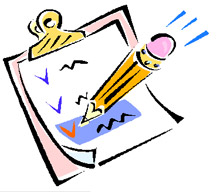 14
[Speaker Notes: This is an example of the survey form and questions created by Informatics Nurse Team used at each site.]
Round 1 Survey Metrics
15
[Speaker Notes: Pre-Survey Metrics showed either the staff Strongly Agreed or Disagreed they knew where the Downtime Computer was located.
Over half of the staff could locate the forms.]
Metrics Continued…
16
[Speaker Notes: Staff surveyed were asked to demonstrate how to print downtime MAR and show were to locate downtime forms.
The three areas  used to measure the staff were Independent, Coached and Complete Assist. Coached is the staff would get help with there responses. Complete Assist the Informatic Nurse would demonstrate the entire process  and have them follow up with there manager.]
Round 2
Downtime Drills were conducted.
10 drills in total were conducted over a period of 2 years, covering 3 hospitals.
The length between each drill was approximately 6 months, as drills were administered biannually.
17
[Speaker Notes: January and June were the months selected to administer the downtime drill.]
Downtime Drill-Example of Drill that was Run
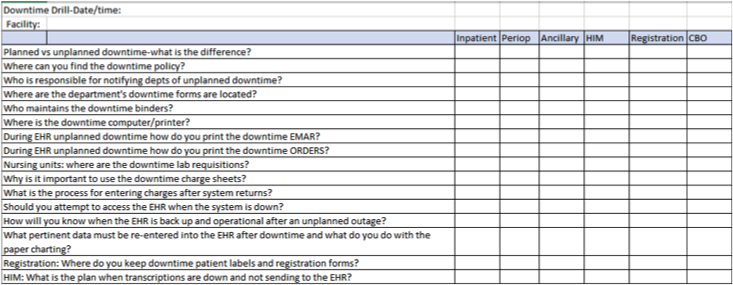 18
[Speaker Notes: Completed one week after the Pre-Survey. One person from each department was asked the above questions and the Informatic Nurse gave Yes or No to there response. This information was manually entered on to an Excel spread sheet]
Round 3
POST-SURVEY
19
Round 3 Survey Metrics
20
Round 3 Survey Metrics
21
[Speaker Notes: As we can see from the post survey the Independent knowledge gap increased tremendously and coached decreased and the complete assist section disappeared.

Grace will give the Analysis of the data collected from the survey and the downtime drill.]
Round 4: Analysis
Positive survey scores improved by an average of 33% (N=34) after participating in a downtime drill. 
Positive survey scores answers were either: “Strongly Agree”,  “Agree”, or “Independent”. 
“Complete Assist” went from an average of 30% needing complete assist to 0% needing complete assist after participating in a downtime drill.
22
[Speaker Notes: In analyzing the data, our objective observations and measurements included the participants being able to correctly and rapidly identify requested information, such as the location of the downtime computer and where to locate downtime forms. 
Subjectively (and less easily measured parameters) were noted to be the confidence of the end users in answering the questions, demonstrating a skill (such as printing a downtime medication administration record) and the speed at which a requested demonstration was completed in an accurate manner. With practice end users were more easily able to articulate the needed information and demonstrate the needed skills.]
Post Drill
23
[Speaker Notes: The green denotes the pre-drill results, the blue the post drill results. The improvement is readily visible when comparing the results. The greatest improvement is noted to be on demonstration item of “Can print a downtime medication administration record” which moved from approximately 0.4 to 0.9. This factor greatly increases the safety of the patient as it enables accurate medication administration during a downtime. The least improvement be seen on the query “Can locate paper forms for documents during a downtime.” A large percentage of end users were readily able to locate the downtime forms both pre and post survey which may speak to the affinity end users have towards paper documentation.]
Variable or Limitations
Length between drills
Variance of staff surveyed
Annual required downtime education completed on learning module
Administration techniques
Perceived importance
Clinical vs. non-clinical staff
Sample size
Shift-only day shift was sampled
Providers were excluded from this study
24
[Speaker Notes: Several variables and limitations impacted the study. The length of time between drills was approximately 6 months (a biannual downtime drill schedule). 
An online learning module was also added partway through the study period and its impact was not directly measured as part of this study. 
The perceived importance of downtime preparation was minimal among end users. A “human factor” of placing minimal value on downtime preparation impacted end user retention of the information between each drill. 
All personnel within the facility that had any access to the electronic health record were surveyed when available. This included both clinical and non-clinical staff.  This was judged to be an important factor in downtime preparation as the facility was small (104 participants) and if the information was held only within nursing (the traditional workflow) the repository of knowledge stakeholders would be very small and therefore increased the likelihood that end users would not have the needed knowledge during an actual downtime.]
Discussion
Discussion:  In general, literature focuses on technical requirements to prevent and mitigate EHR downtimes, but there is a lack of data discussing & evaluating best practices for downtime training & best methods for administering downtime drills, as well as their impact on staff performance during downtimes.  More research needs to be done to identify and develop plans for downtime education retention and drill practice.
25
[Speaker Notes: In reviewing literature as well as in practice, it was noted that there was minimal information on how to prepare the end user for a downtime. With the litany of prospective sources of a downtime such preparation was needed. Examples that put the preparation to the test include the city severing an electrical line to the facility and a subsequent generator failure, spontaneous failure of servers housing the electronic health record, firewall device malfunctions, unplanned internet service provider fiberoptic cable failure or maintenance and network failure. 
Without preparation patient care is easily impaired by outside forces and the organization needs to minimize these. 
There is little research done on how to best negate these impacts on the patient and the facility via preparing the end user for what actions to take when these scenarios occur.]
Implications
Confirm findings with larger sample.
Use other methods to explore knowledge measurement.
Focus on alternatives for implementing and educating downtime communication practices to staff, such as training of key users. 
Review staff perceptions and satisfaction associated with downtime learning and drills.
Recommendations for future research
26
[Speaker Notes: In continuing further research, this study needs to be replicated with a larger sample size. There were limitations on the study based on the small sample size. 
Other methods of knowledge measurement may be more or less useful. More frequent online learning modules or a complete mock downtime (needed tasks executed completely for an entire unit such as printing all downtime medication administration records for all patients, locating appropriate paper provider order sets, correctly processing the downtime data into the electronic health record after mock downtime completed as examples). 
Staff perception of downtime drills and satisfaction with the learning opportunity is important to the retention of the information in the drill. Assuring the staff perceive the drill as positive step and a good learning tool is imperative for future downtime preparation to succeed.]
Bulson, J., Van Dyke, M. and Skibinski, N. (2017). Rebooting Healthcare Information Technology Downtime Management. Journal of Business Continuity and Emergency Planning, 11(1), 63-72. Retrieved from https://www.henrystewartpublications.com/jbcep/v11

Dreamstime. (2019). Downtime Clipart. Retrieved from https://www.dreamstime.com/illustration/downtime.html

Cano, R., Bejarano, B., Vidal, M., Luna, D., & Benitez, S. (2017). Lack of Training for a Downtime Procedure: End User’s Perceptions of an Electronic Health Record Contingency Plan. MedInfo 2017: Studies in Health Technology and Informatics, 245, 689-692. doi:doi:10.3233/978-1-61499-830-3-689
Hoot, N., Wright, J. C., & Aronsky, D. (2003). Factors Contributing to Computer System Downtime in the Emergency Department. AMIA Symposium, 2003, 866. Retrieved from https://europepmc.org/articles/PMC1479912
Larsen, E., Fong, A., Wernz, C., & Ratwani, R. M. (2017). Implications of Electronic Health Record Downtime: An Analysis of Patient Safety Event Reports. Journal of the American Medical Informatics Association, 25(2), 187-191. doi:10.1093/jamia/ocx057
Larsen, E. P., Lisle, A. H., Law, B., Gabbard, J. L., Kleiner, B. M., & Ratwani, R. M. (2019). Identification of Design Criteria to Improve Patient Care in Electronic Health Record Downtime. Journal of Patient Safety, 1-5. doi:10.1097/pts.0000000000000580
Lei, J., Guan, P., Gao, K., Lu, X., Chen, Y., Li, Y., . . . Zheng, K. (2014). Characteristics of Health IT Outage and Suggested Risk Management Strategies: An Analysis of Historical Incident Reports in China. International Journal of Medical Informatics, 83(2), 122-130. doi:10.1016/j.ijmedinf.2013.10.006
Office of the National Coordinator for Health IT (2017). SAFER Guidelines. Retrieved from https://www.healthit.gov/topic/safety/safer-guides. Accessed June 17, 2019.
Ponemon Institute. (2016). 2016 Cost of Data Center Outages. Retrieved from https://www.ponemon.org/library/2016-cost-of-data-center-outages. Accessed June 17, 2019.
Sax, U., Lipprandt, M., & Röhrig, R. (2016). The Rising Frequency of IT Blackouts Indicates the Increasing Relevance of IT Emergency Concepts to Ensure Patient Safety. Yearbook of Medical Informatics, (1), 130–137. doi:10.15265/IY-2016-038
Sittig, D. F., Gonzalez, D., & Singh, H. (2014). Contingency Planning for Electronic Health Record-Based Care Continuity: a Survey of Recommended Practices. International Journal of Medical Informatics, 83(11), 797-804. doi:10.1016/j.ijmedinf.2014.07.007
Sittig, D. F., Salimi, M., Aiyagari, R., Banas, C., Clay, B., Gibson, K. A., . . . Singh, H. (2018). Adherence to Recommended Electronic Health Record Safety Practices Across Eight Healthcare Organizations. Journal of the American Medical Informatics Association,25(7), 913-918. doi:10.1093/jamia/ocy033
The Joint Commission. (2015). Safe Use of Health Information Technology. Sentinel Event Alert, (54). Retrieved from https://www.jointcommission.org/assets/1/6/SEA_54_HIT_4_26_16.pdf 
Timmins, M., Bone, E., & Hiller, M. (2014). Healthcare System Resiliency: The Case for Taking Disaster Plans Further--Part 1. Journal of Business Continuity & Emergency Planning, 8(4). 356-375.
Walsh, J., Borycki, E., & Kushniruk, A. (2019). Strategies in Electronic Medical Record: A Scoping Study. Improving Usability, Safety and Patient Outcomes with Health Information Technology, 449-454. doi:doi:10.3233/978-1-61499-951-5-449
REFERENCES
27